2022.5.28
目       录
一、选题要求
二、篇章结构的完整性与规范性
三、完成过程支撑材料
四、完成质量符合要求
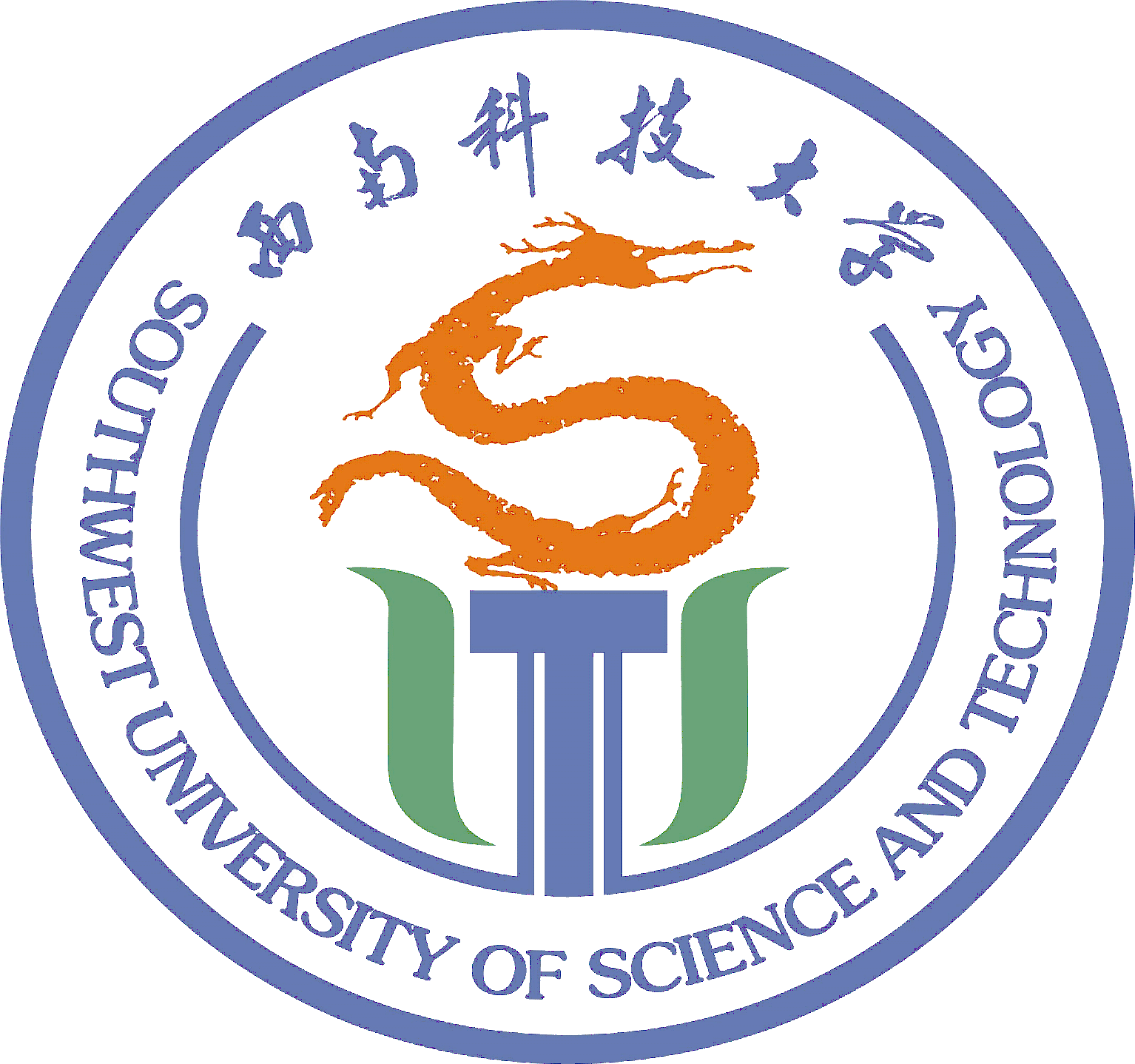 毕业论文（设计）审核
重点问题解读
01
一、选题要求
选题要求：做到题目和内容匹配，“文要对题”。
（一）论文（设计）题目应符合专业内涵，培养目标及基本要求，反映专业特色与方向；其内容具有理论探索或实用价值，难度与工作量适宜。
（二）题目来源分为：科研项目、生产实践、自拟题目。前两项选题不应低于95%，自拟题目不得超过5% 。
二、篇章结构的完整性与规范性
02
（一）结构的完整性包含以下内容：
   1.封面
   2.学术诚信声明（需学生本人签字的扫描件）
   3.版权使用授权书（需学生和指导教师签字的扫描件）
   4.中（英）文摘要、关键词
   5.目录   
   6.正文（含前置绪论和结尾结论）
二、内容结构的完整性与规范性
03
7.致谢
    8.参考文献
    9.附录（非必须，如有须单独成页）不能在正文中或参考文献中体现的某些特殊论述或其他说明，但又必须体现的内容。比如计算机专业的代码说明等。
    10.封底（电子稿暂不需要）
04
二、内容结构的完整性与规范性
（二）撰写规范性
包括格式规范、引用规范、行文规范、图表规范等。单独的图表或设计图纸可作为附件材料一并上传。比如土木工程专业的设计图纸、计算机专业的程序等。提示： 内容结构的完整性和撰写规范性具体要求可参考：     《本科毕业设计(论文)格式范例》（附件1）    《西南科技大学本科毕业设计(论文)撰写规范和装订要求（2021年修订）》（附件2）
05
三、完成过程支撑性材料
   是否有查重报告、支撑材料是否齐全。
（一）查重报告要求：
  1、版本要求：可以是详细版或简洁版；
  2、检测机构必须是：维普论文检测系统、CNKI中国知网、万方数据知识平台、大雅论文检查系统；
  3.检测率：应达到毕业要求。（注：土建类设计查重不高于70% ,其余专业不高于30% ）
[Speaker Notes: 更多模板、视频教程：http://www.mysoeasy.com]
06
三、完成过程支撑性材料
   是否有查重报告、支撑材料是否齐全。
（二）支撑材料应包含以下内容
1.任务书：由学生填写，但需要指导教师给出意见和签字；
2.开题报告：由学生填写，但需要指导教师给出意见和签字；
3.中期检查表：由指导老师填写；
4.指导记录表：前2/3/4项工作任务开展完成情况要求1周一指导、1月一总结；由指导教师填写；
5.指导教师审阅意见表（文/理科用表）：由指导教师填写；6.评阅教师审阅意见表（文/理科用表）：由评阅教师填写；7.答辩记录及评价表：由答辩教师与答辩组完成填写；
8.成绩评定表：由学位管理小组汇总填写。  
注： 指导教师和评阅教师、答辩教师（不能少于3人）不能为同一人。
[Speaker Notes: 更多模板、视频教程：http://www.mysoeasy.com]
07
四、完成质量符合要求
设计（论文）质量是否符合要求，从以下几方面审查：
1、选题意义方面。选题要符合专业培养目标、有理论探索意义或实用价值。
   2、写作安排方面。写作进度安排要合理，工作量要饱满适宜。
   3、专业能力方面。要能体现所在专业领域的研究现状、分析解决本专业领域问题能力，有创新性且对实践有指导意义。
[Speaker Notes: 更多模板、视频教程：http://www.mysoeasy.com]
08
四、完成质量符合要求
设计（论文）质量是否符合要求，从以下几方面审查：
4、内容构建方面。篇章观点论证、结论举证事实依据充分；内容重点突出；文献使用出处合理、属实；结构体系完整、逻辑性强。
   5、字数要求：达到本专业设计（论文）字数基本要求；文法经管农等类简称“文经类”不低于12000字，电子信息机械工程土木等简称“理工类”不低于15000字。
9
[Speaker Notes: 更多模板、视频教程：http://www.mysoeasy.com]
谢谢大家！
教学教务科 制
[Speaker Notes: 更多模板、视频教程：http://www.mysoeasy.com]